Weight Training Safety
It only takes a split second one time to change someone’s life forever….
Always leave the weight room in better condition than you found it
Which would you rather use?
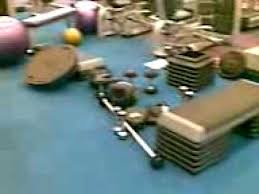 Return all equipment to its proper location
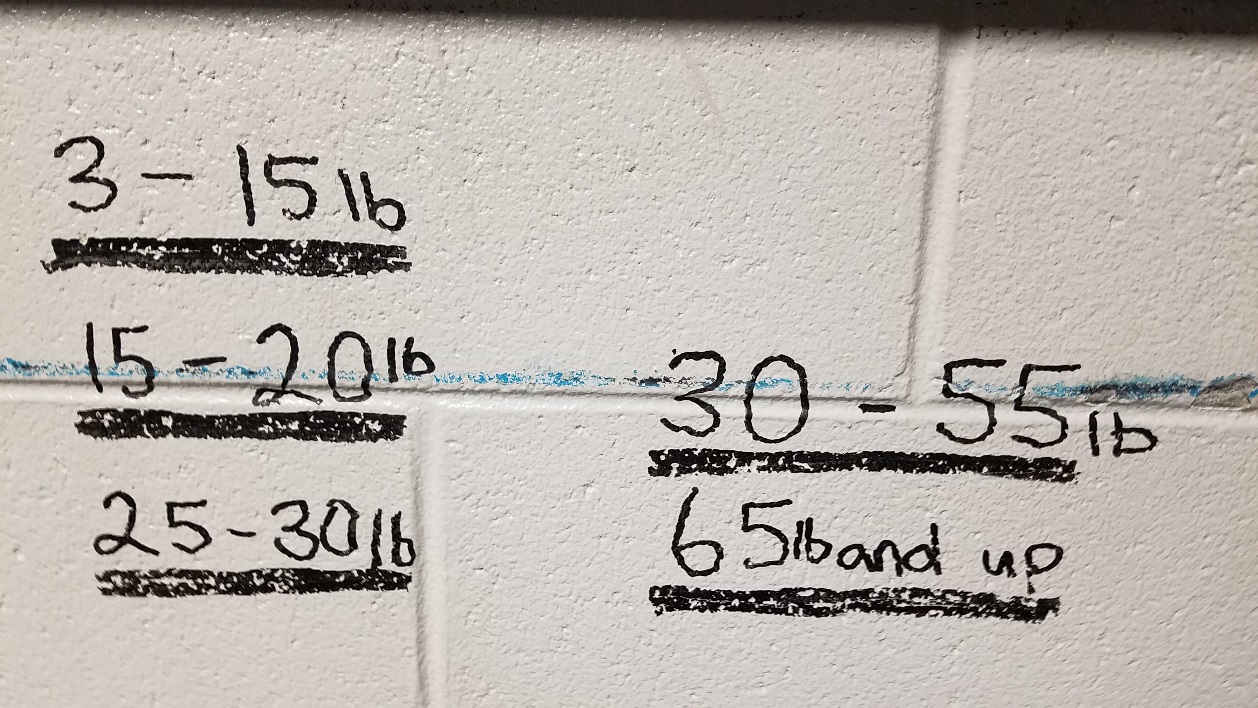 No horseplay or misuse of equipment at any time--will result in loss of points--
Playing soccer with med balls
Rolling weight plates across weight room
Squirting each other with water bottles
Throwing trash at each other
Making funny gestures behind someone while spotting
Inappropriate touching while lifting
Leg pressing on smith machine
Sitting/laying on equipment when not lifting
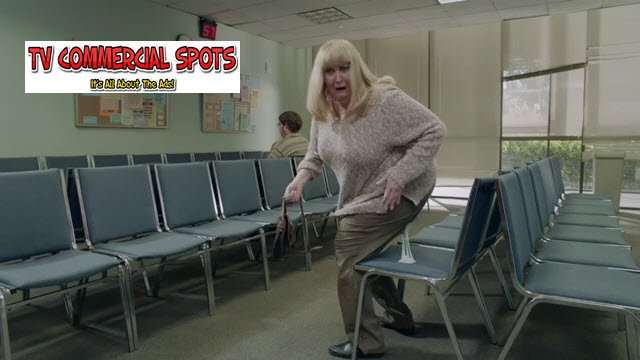 NO FOOD OR GUM IN WEIGHTROOM and PUT TRASH IN TRASHCAN!!
Wear appropriate shoes and clothing at all times
No open toed shoes or crocs are allowed
No cut-off shirts, tank tops, tube tops, or spaghetti strings 
Sleeveless shirts are appropriate when not in the weight room
Shorts must be appropriate length
Shirts must be kept on when outside running and in the building
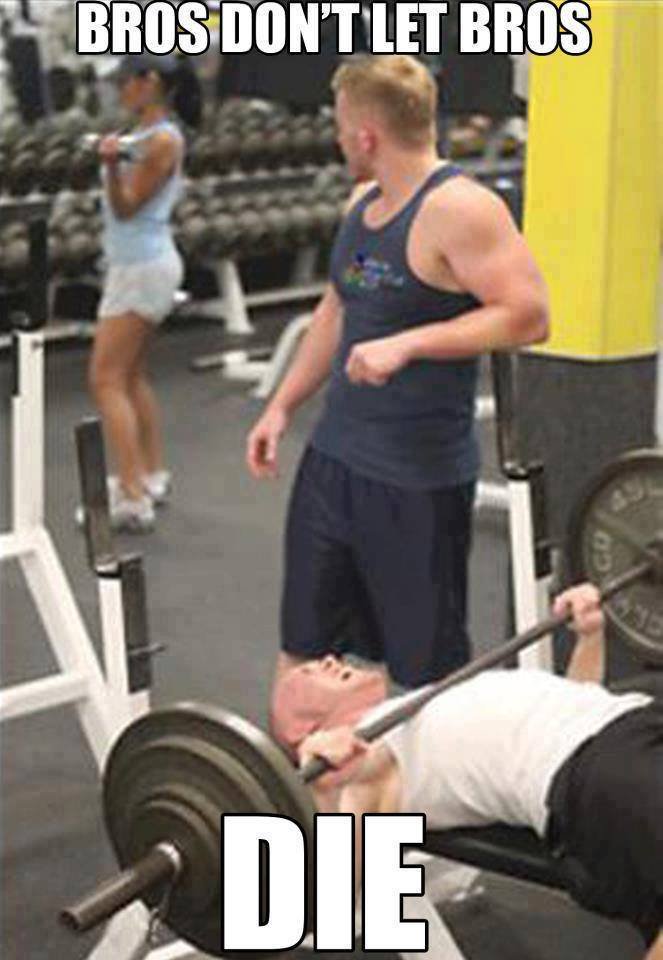 ALWAYS use a spotter whenlifting free weights
Spotters must pay attention
Lifters make eye contact with spotter
Count down
Call “help” or “rack it” 
Spotters don’t take hands off until weight
is still on the rack!
Do not hang or sit on the racks when 
spotting for your partners
Do not slam or throw weights down on ground
BUMPER PLATES AND GREEN PLATES ARE ONLY WEIGHTS ALLOWED TO BE DROPPED ON THE FLOOR.
MEDICINE BALL THROWS ARE ACCEPTABLE BUT ONLY IF APPROVED BY THE COACH THAT DAY.
DO NOT THROW WEIGHT COLLARS OR OTHER EQUIPMENT
Do not lift without a supervisor in the room
Always use collars when lifting free weights
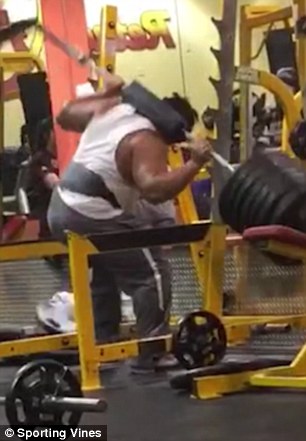 Do not attempt a 1 Rep Max without permission from your coach
REPORT ANY INJURIES TO THE COACH IMMEDIATELY